West Central AvenueStrategic Plan
West Carrollton City Council
May 23, 2017
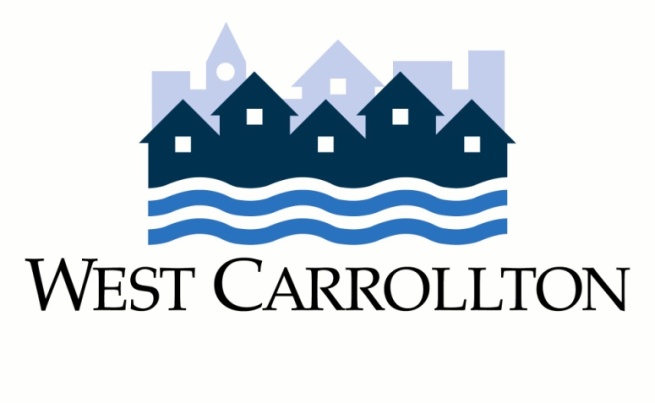 The Big Picture
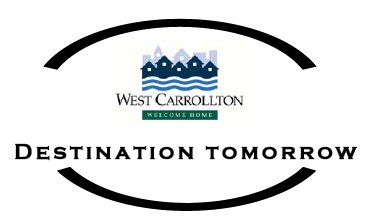 Western anchor of Downtown Corridor
Key element of Comprehensive Plan and Downtown Corridor Plan
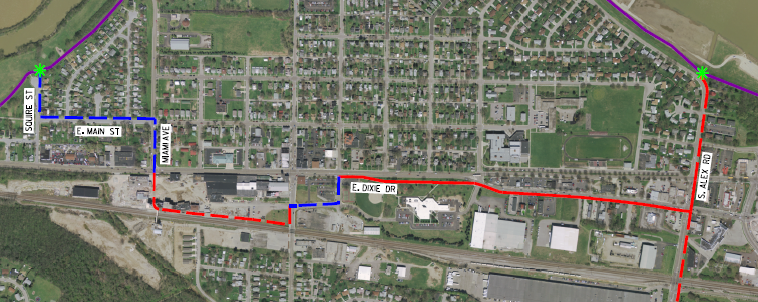 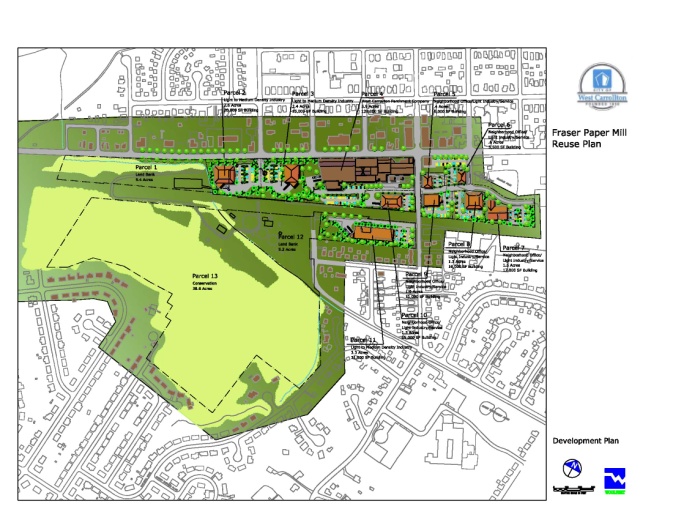 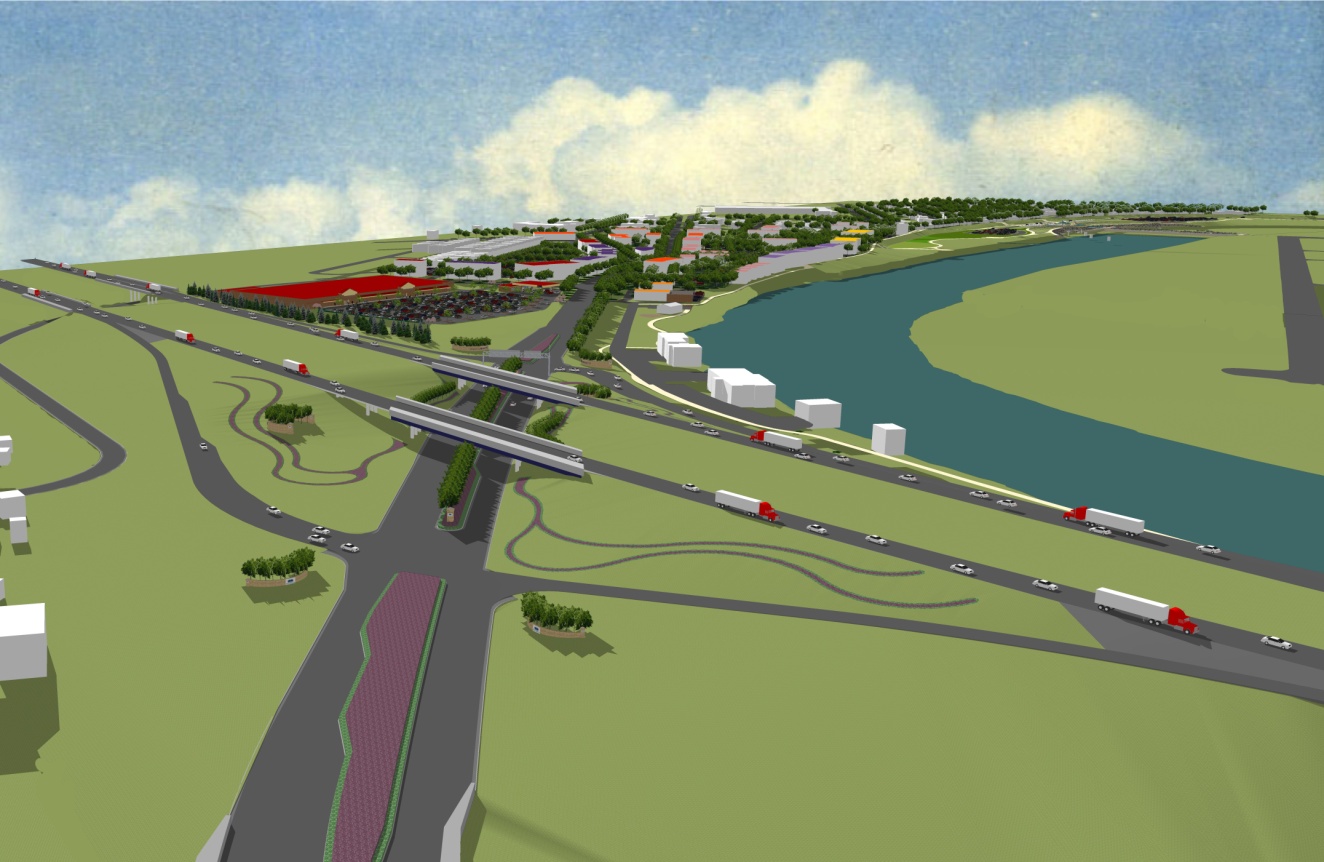 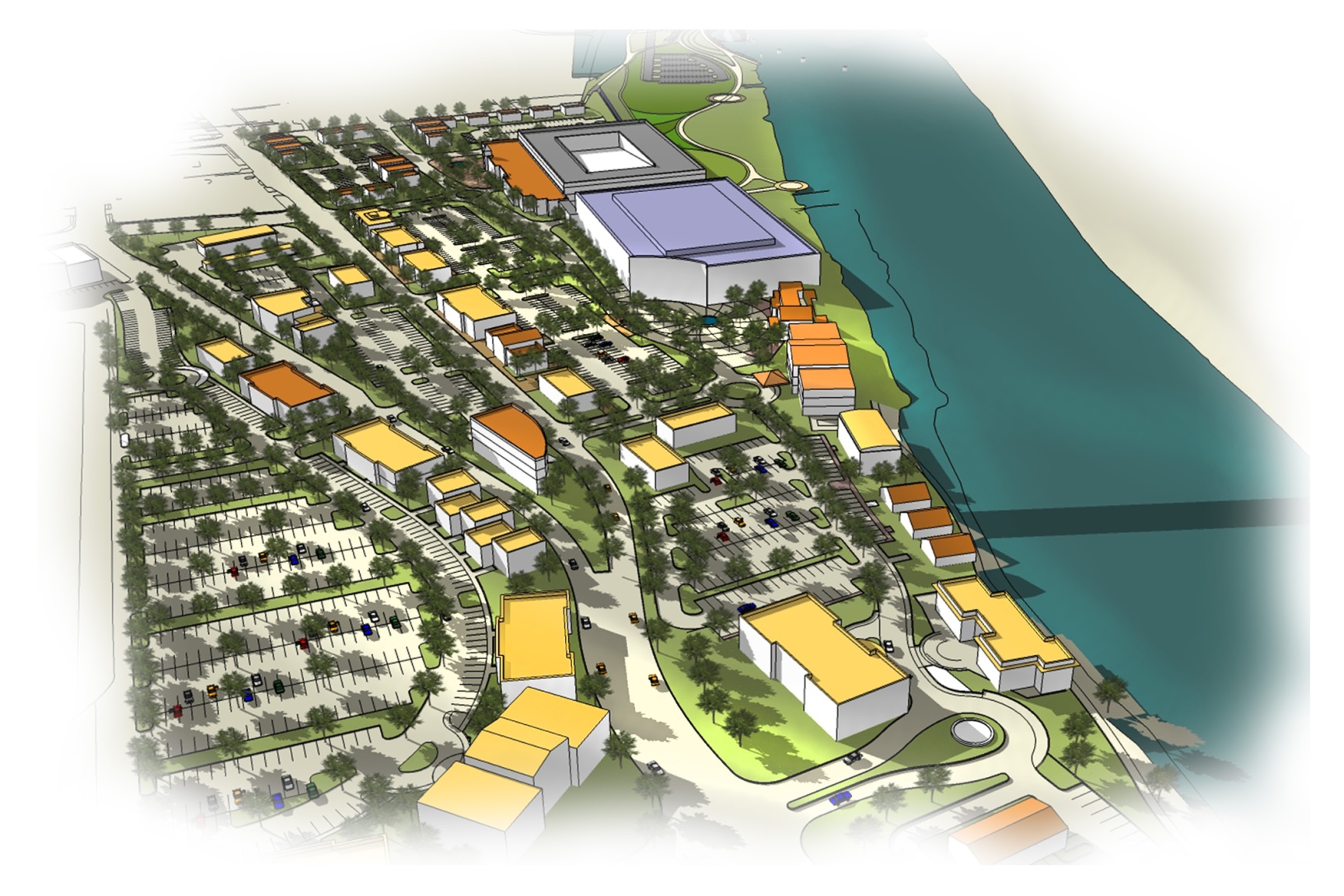 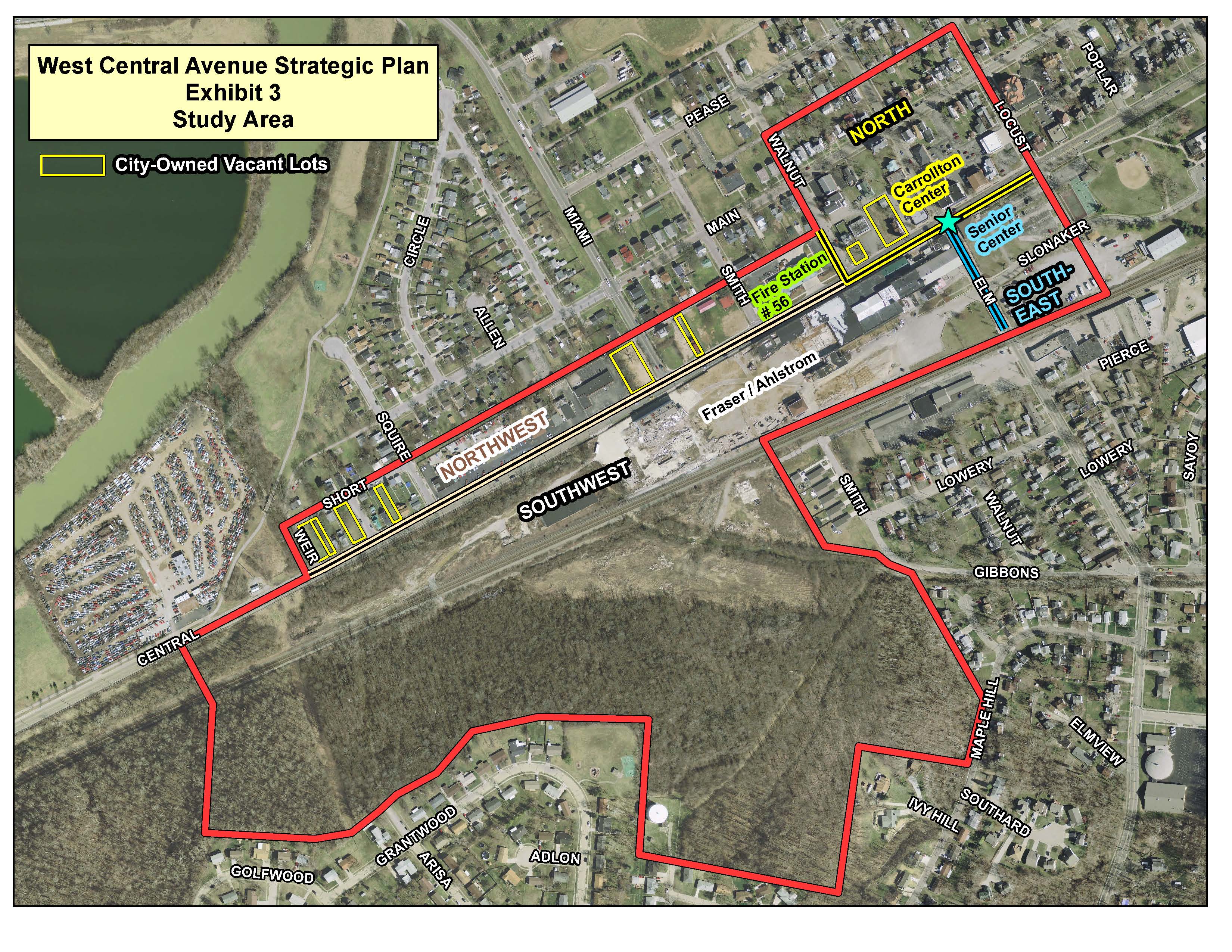 Goals and Objectives
“The goal of preparing a strategic redevelopment plan for this area is to identify its highest and best reuse potential, and to clearly articulate a plan of future action which will promote economically-viable, market-based, and sustainable redevelopment in order to create a stable and vibrant district.”
Objectives:
Determine best re-use of Fraser/Ahlstrom properties
Evaluate expansion of Carrollton Center
Elevate under-performing properties on W. Central Ave.
Expand city tax base and increase property values
Use as marketing tool to attract private developer(s)
Recommendation
OHM Advisors (Columbus, OH)
Creative/unique approach to each situation
Successful track record with similar projects
Strong client recommendations
Focus on “real world” solutions
Strong team / diverse range of expertise
Local 

Cost:  $62,000
Key Elements
Oversight:  PC/Steering Committee/Staff
Four Steering Committee meetings
Public involvement
Online communication tools / project website
Two public workshops
Market study (feasibility/viability)
DiSalvo Development Advisors
Alternative redevelopment plan scenarios
Recommend preferred redevelopment plan with funding strategies
Timeline:  8-9 months